Esse é seu Slide inicial, insira seu título aquiO primeiro slide é obrigatório, o restante é opcional.
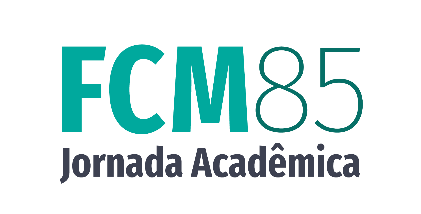 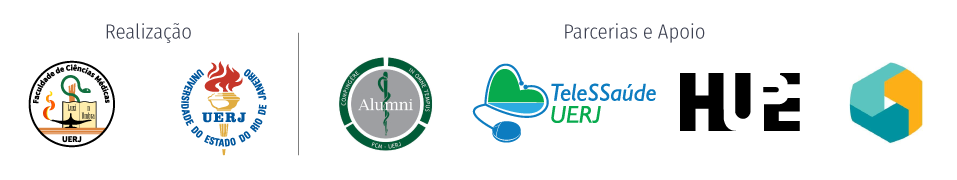 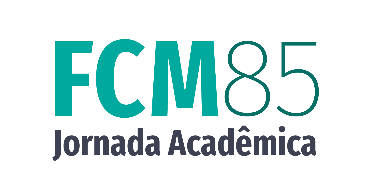 Instruções Para Usar Este Template(delete este slide no final)
EDITAR ESTA APRESENTAÇÃO NO POWERPOINT®
Para que esta apresentação se comporte como foi planejado você deve instalar as fontes necessárias para este arquivo.
A família de fontes utilizada é a mesma da marca da Jornada 
Fira Sans
E pode ser encontrada na internet pelo endereço:https://fonts.google.com/specimen/Fira+Sans
2
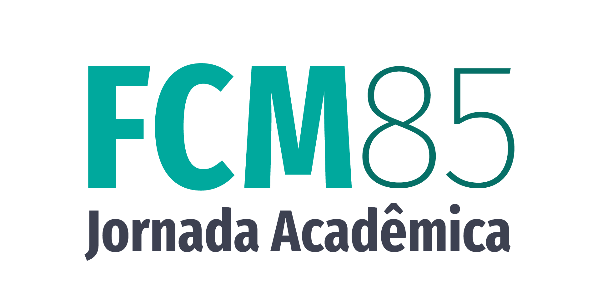 Olá!
Preencha com seu NOME

Minha apresentação.....

Meus contatos são
……
3
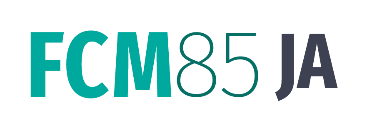 1.
Slide de abertura
Copie este slide para cada parte do seu trabalho
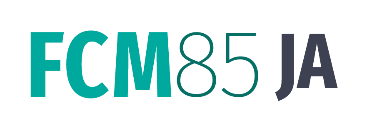 “Use este slide para alguma citação relevante”
5
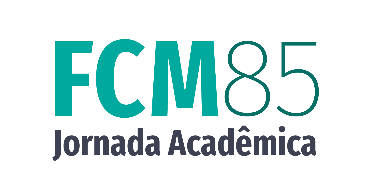 Este é um exemplo de Slide
Você pode criar uma lista
Com vários itens
Para enfatizar e chamar a atenção

Seja conciso e objetivo e evite textos muito longos.
6
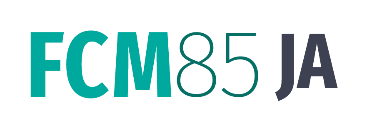 GRANDE CONCEITO
Chame a atenção com algum destaque ou grande conceito
Ache mais ícones na página final
7
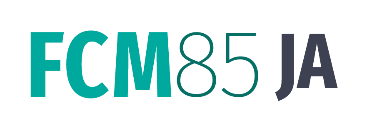 VOCÊ PODE DIVIDIR SEU CONTEÚDO EM COLUNAS
Coluna 1
Lorem ipsum dolor sit amet, consectetur adipiscing elit, sed do eiusmod tempor incididunt ut labore et dolore magna aliqua.
Coluna 2
Lorem ipsum dolor sit amet, consectetur adipiscing elit, sed do eiusmod tempor incididunt ut labore et dolore magna aliqua.
8
UMA IMAGEM VALE MAIS QUE MIL PALAVRAS
Use belas imagens para descrever ideias complexas. 

Neste slide, a forma de modificar a imagem é colocar o mouse acima dela, clicar com o botão direito e escolher a opção Formatar plano de fundo.
9
Quer causar impacto?
USE GRANDES IMAGENS
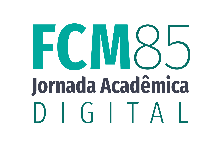 10
USE GRÁFICOS PARA EXPLICAR IDEIAS
Verde
Cinza
Preto
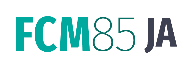 11
USE INFOGRÁFICOS PARA EXPÔR DADOS
87%
Enter text here.
87%
Enter text here.
87%
Enter text here.
87%
Enter text here.
87%
Enter text here.
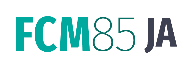 12
OU DIAGRAMAS PARA EXPLICAR IDEIAS COMPLEXAS
Insert your desired
text here.
Insert your desired
text here.
Insert your desired
text here.
Insert your desired
text here.
Insert your desired
text here.
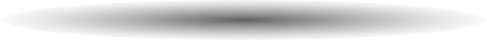 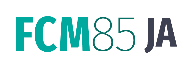 13
TABELAS PARA DADOS TABULADOS
14
MAPAS
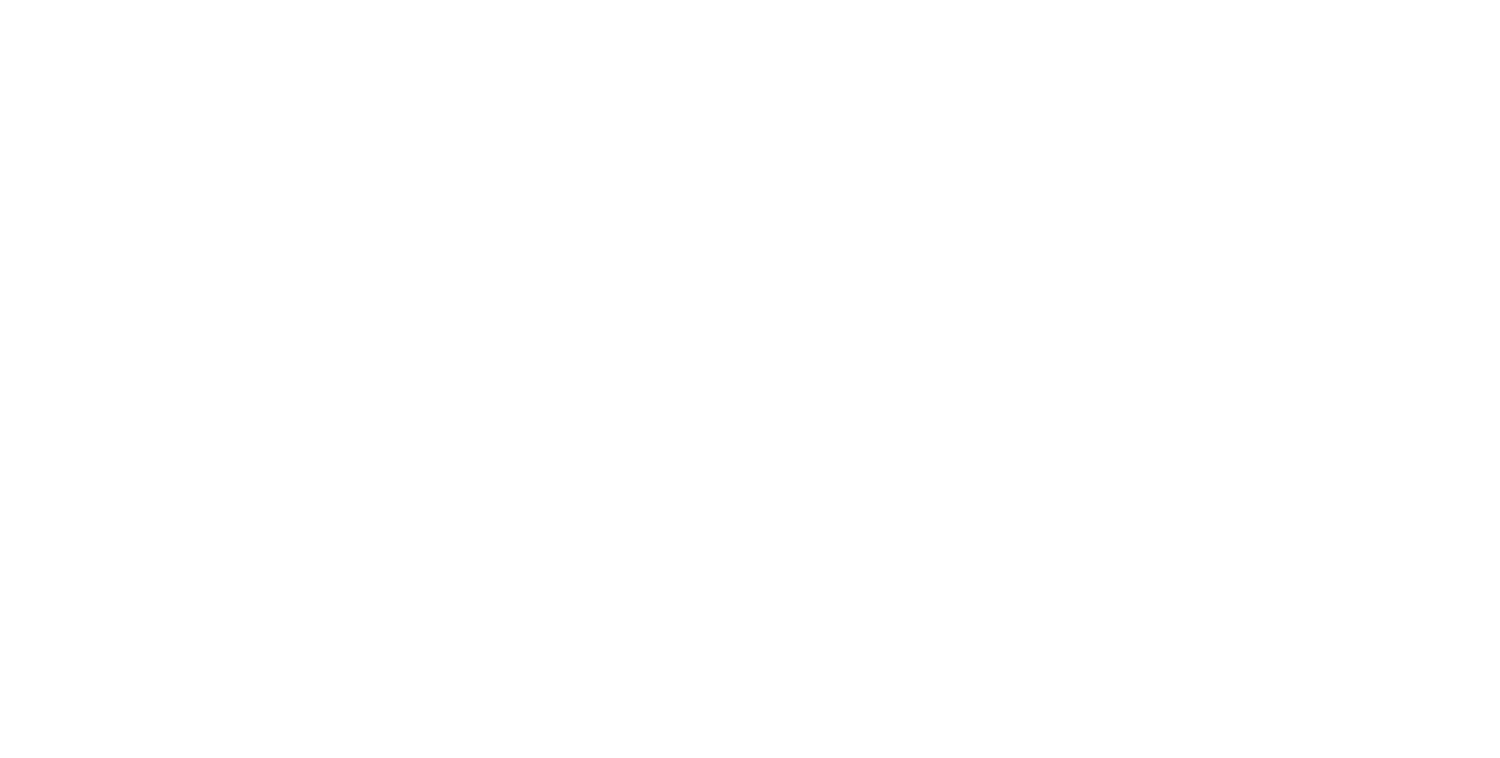 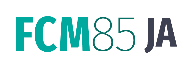 15
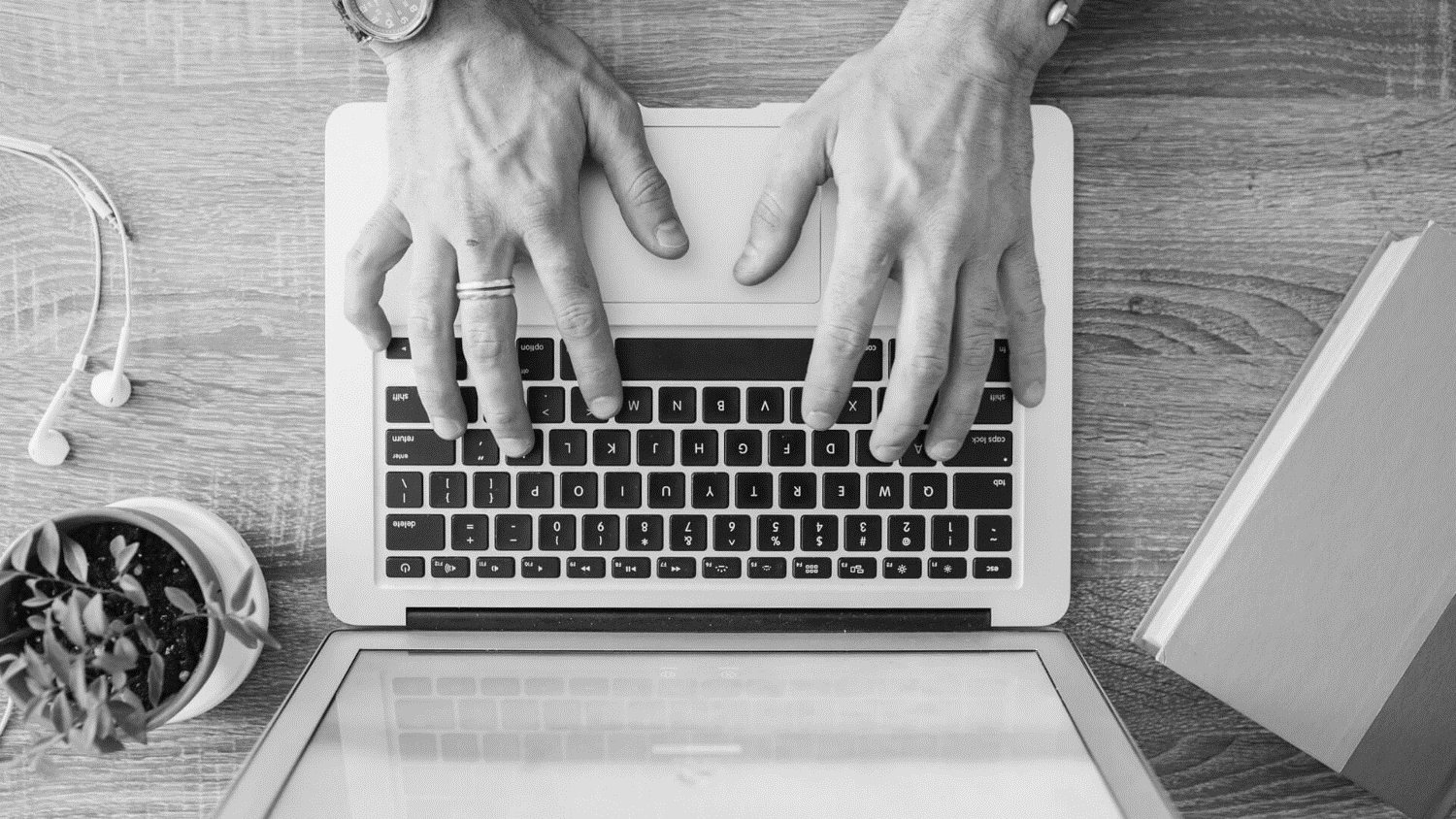 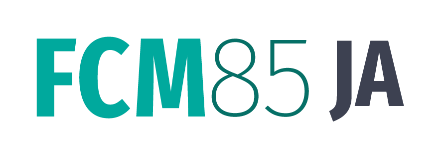 89.526,124
Grandes números para grande impacto
16
R$ 89.526,124
Um monte de dinheiro
185.244 usuários
Um monte de usuários
100%
Sucesso total!
17
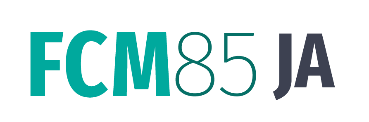 REVISÃO DE CONCEITOS
LOREM
Lorem ipsum dolor sit amet, consectetur adipiscing elit, sed do eiusmod tempor incididunt ut labore et dolore magna aliqua.
IPSUM
Lorem ipsum dolor sit amet, consectetur adipiscing elit, sed do eiusmod tempor incididunt ut labore et dolore magna aliqua.
DOLOR
Lorem ipsum dolor sit amet, consectetur adipiscing elit, sed do eiusmod tempor incididunt ut labore et dolore magna aliqua.
SIT
Lorem ipsum dolor sit amet, consectetur adipiscing elit, sed do eiusmod tempor incididunt ut labore et dolore magna aliqua.
AMET
Lorem ipsum dolor sit amet, consectetur adipiscing elit, sed do eiusmod tempor incididunt ut labore et dolore magna aliqua.
CONSECTETUR
Lorem ipsum dolor sit amet, consectetur adipiscing elit, sed do eiusmod tempor incididunt ut labore et dolore magna aliqua.
18
PROJETOS EM CELULAR ANDROID

Mostre seus projetos desenvolvidos para celular do tipo Android
Place your screenshot here
19
PROJETOS EM CELULAR IPHONE

Mostre seus projetos desenvolvidos para celular do tipo IPhone
Place your screenshot here
20
PROJETOS EM  TABLET

Mostre seus projetos desenvolvidos para tablets
Place your screenshot here
21
PROJETOS PARA DESKTOP

Mostre seus projetos desenvolvidos para Computadores tipo desktop
Place your screenshot here
22
Obrigado(a)!
Alguma pergunta?

Você poderá me encontrar em:
@username
user@mail.me
23
DIAGRAMAS E INFOGRÁFICOS (delete este slide depois de completar a apresentação)
24
😉
Você poderá usar emojis como ícones
Após utilizar delete este slide
✋👆👉👍👤👦👧👨👩👪💃🏃💑❤😂😉😋😒😭👶😸🐟🍒🍔💣📌📖🔨🎃🎈🎨🏈🏰🌏🔌🔑
25
Este template possui ícones editáveis

Isso significa que você pode:
Aumentar o tamanho sem perder qualidade
Mudar a cor da linha, largura e estilo.

Exemplos:
Pegue um ícone desta página e use no resto da apresentação.

Após terminar de construir sua apresentação
DELETE esta página.
26